Приемная
Кампания в 
Вятском ГАТУ
2025 года
ФГБОУ ВО ВЯТСКИЙ ГОСУДАРСТВЕННЫЙ АГРОТЕХНОЛОГИЧЕСКИЙ УНИВЕРСИТЕТ
Главные документы 2025 года
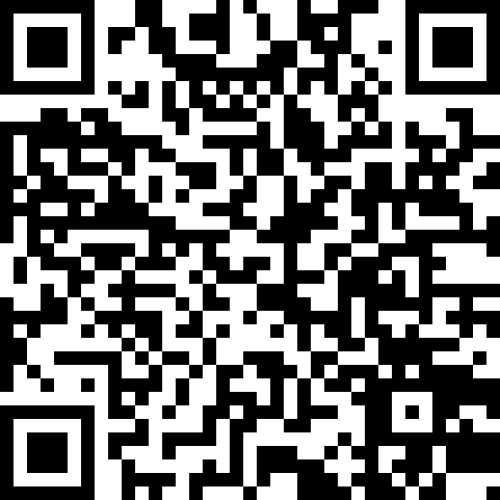 31 августа
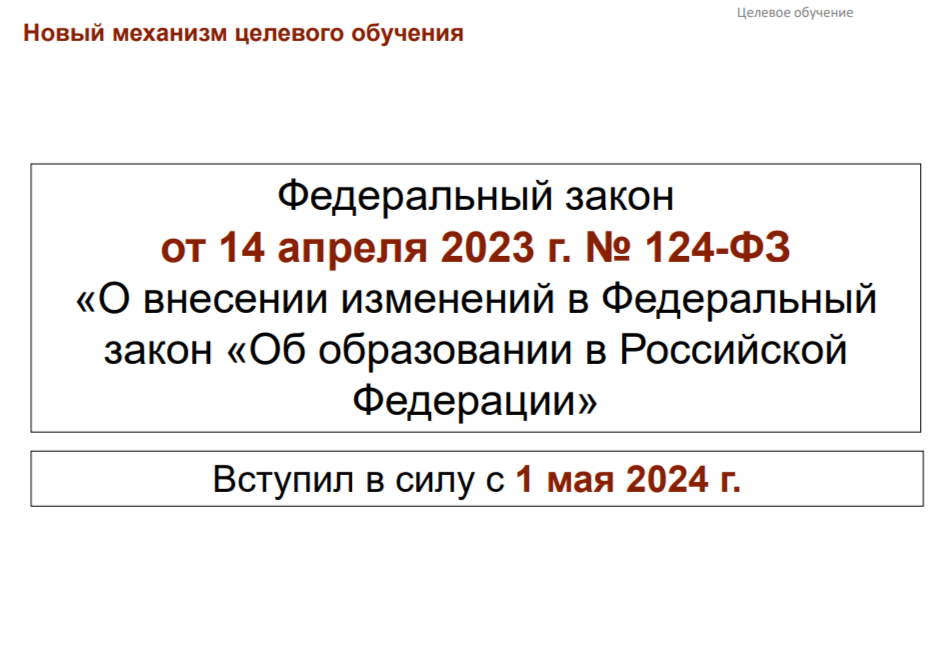 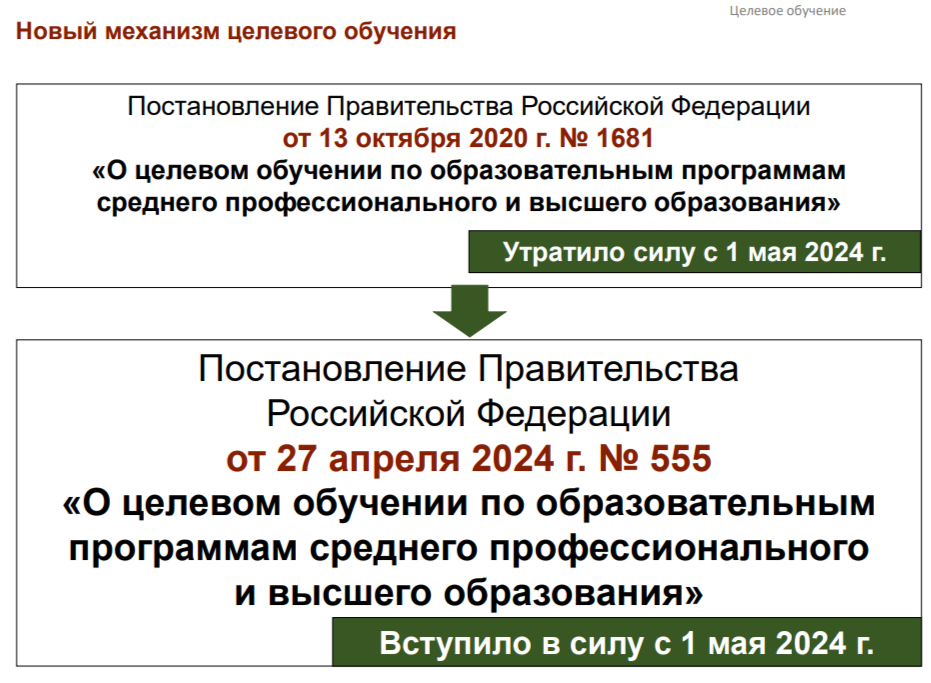 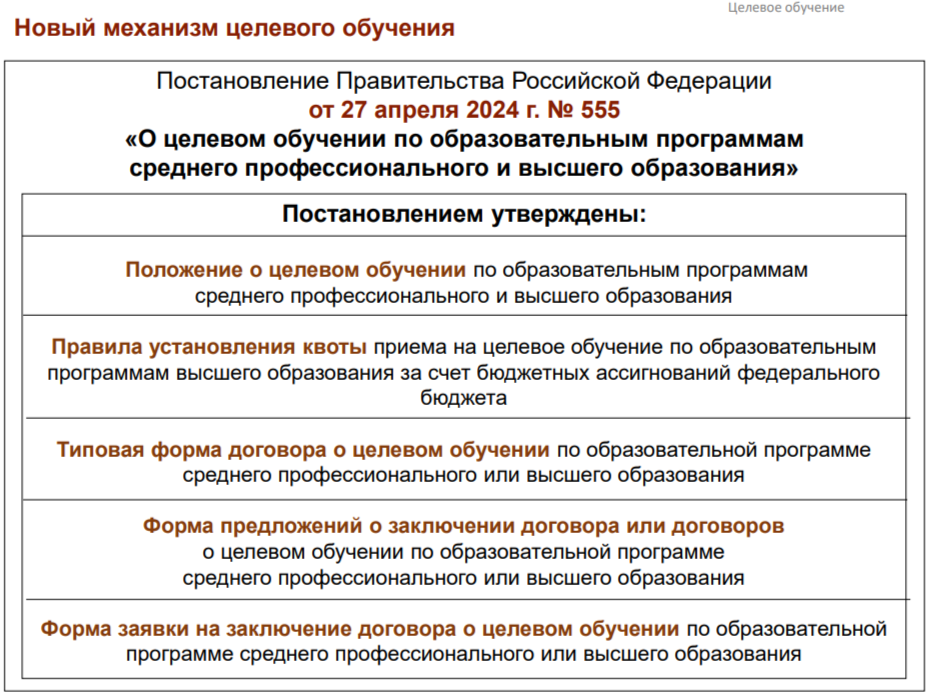 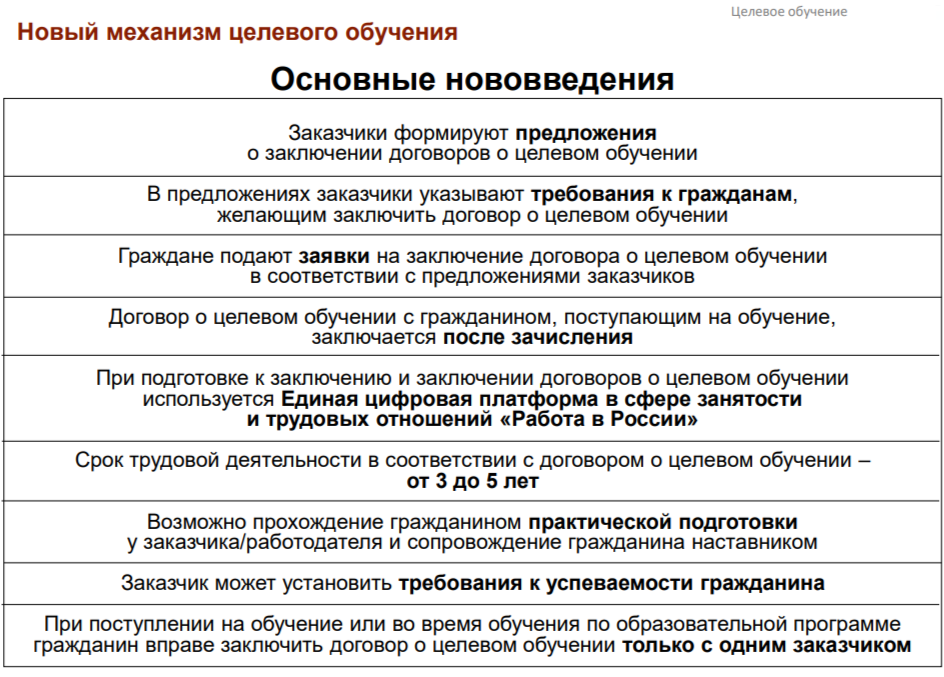 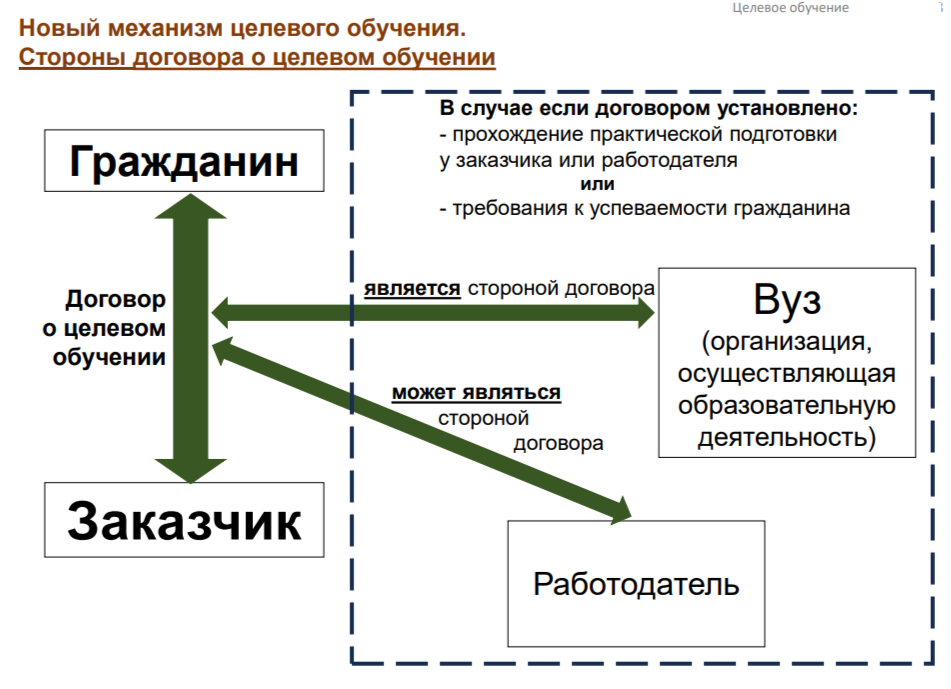 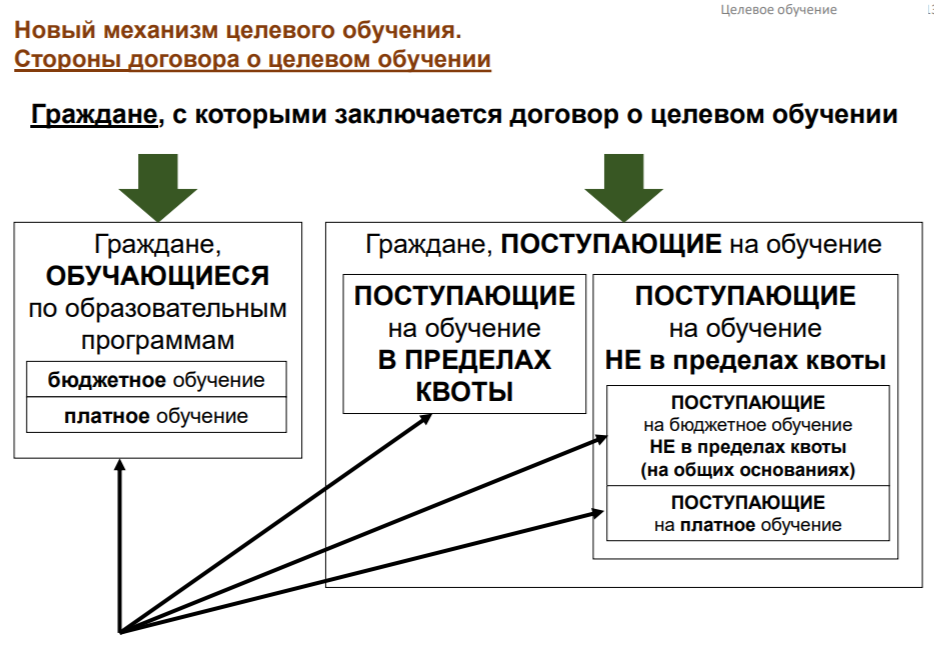 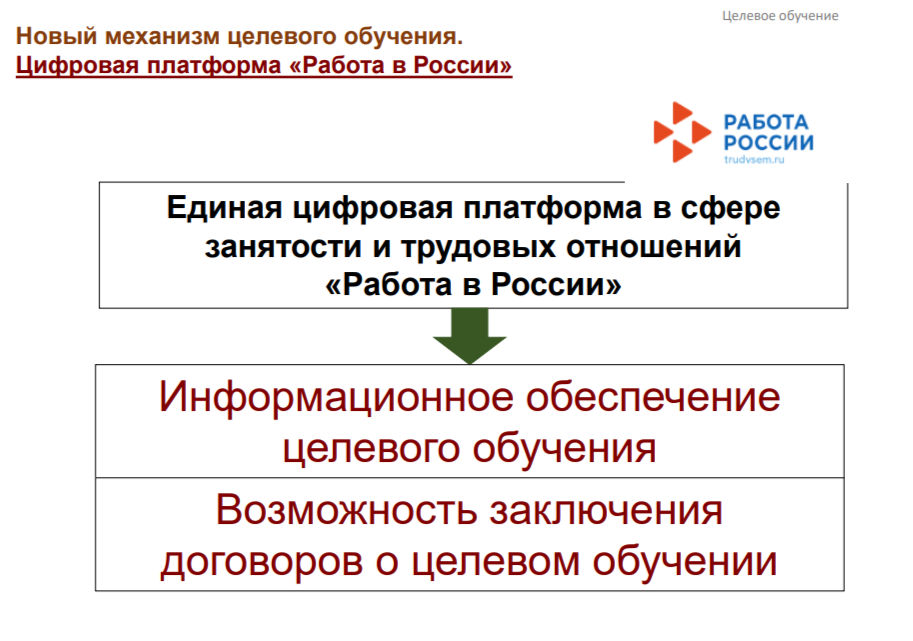 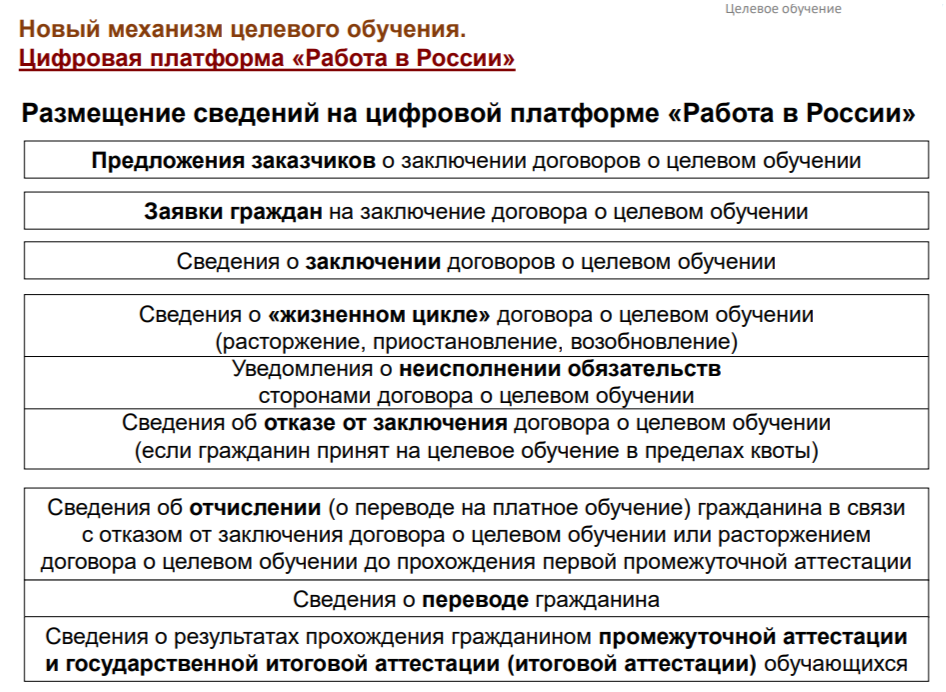 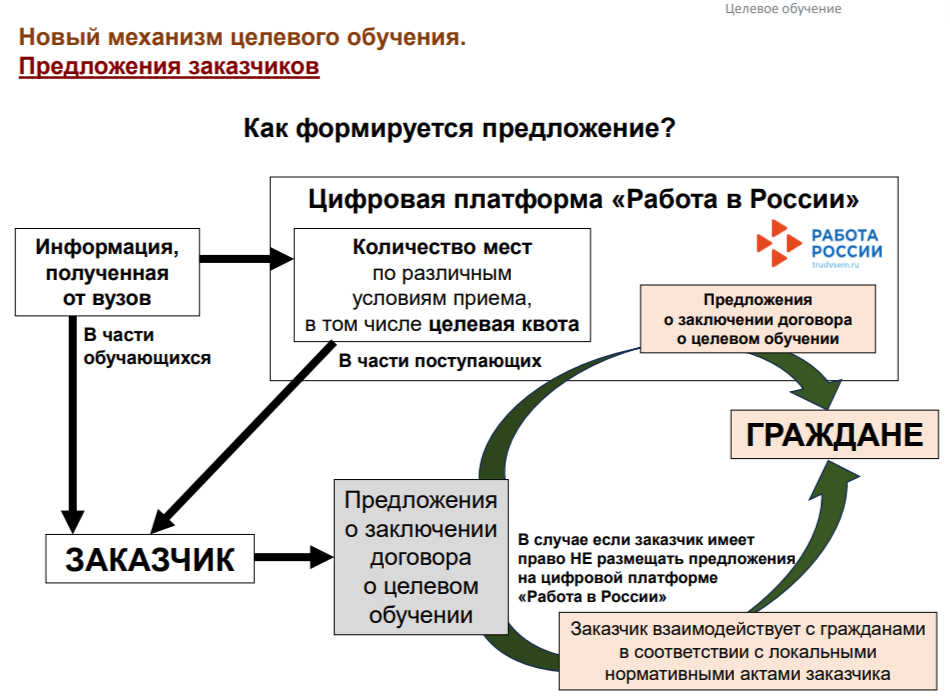 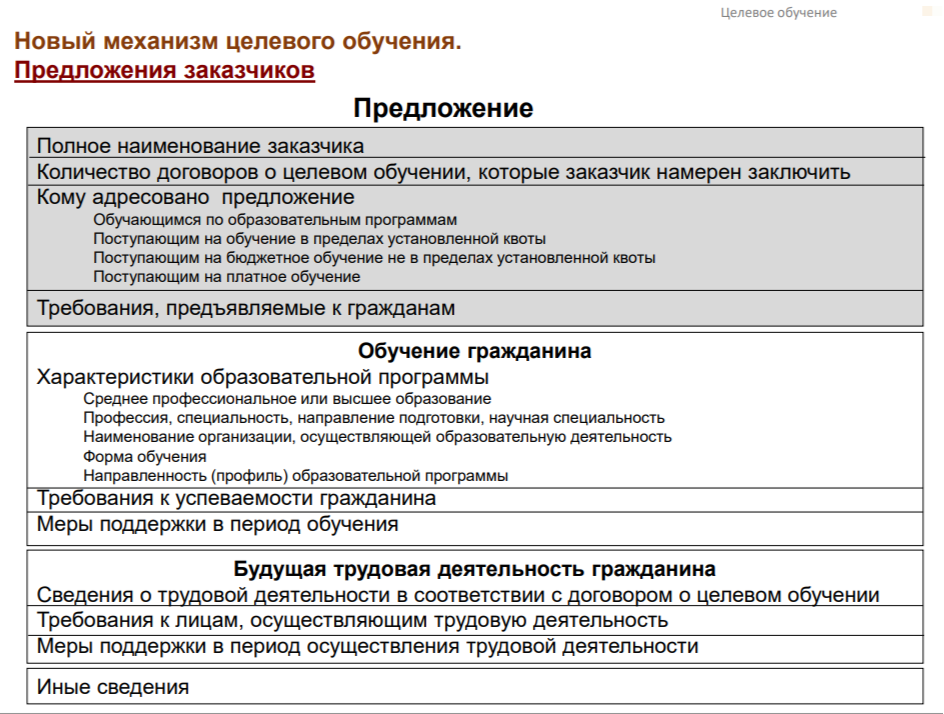 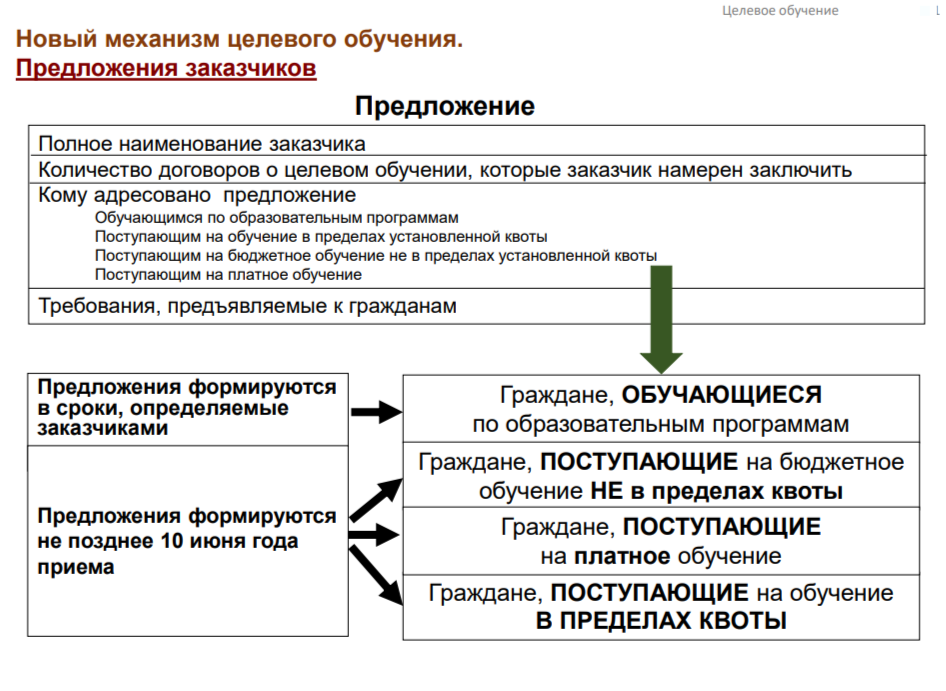 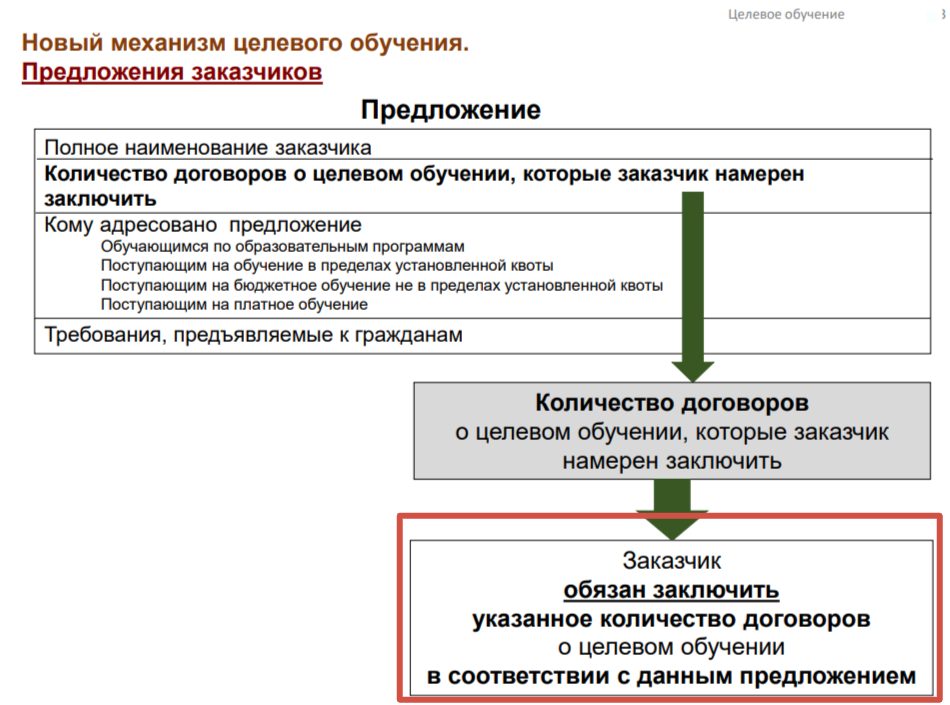 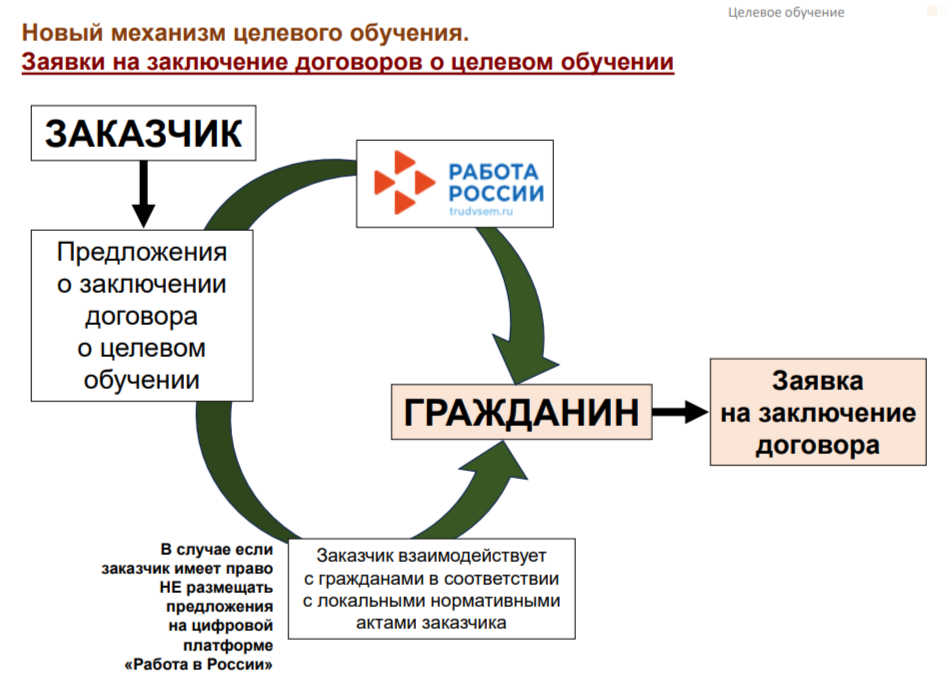 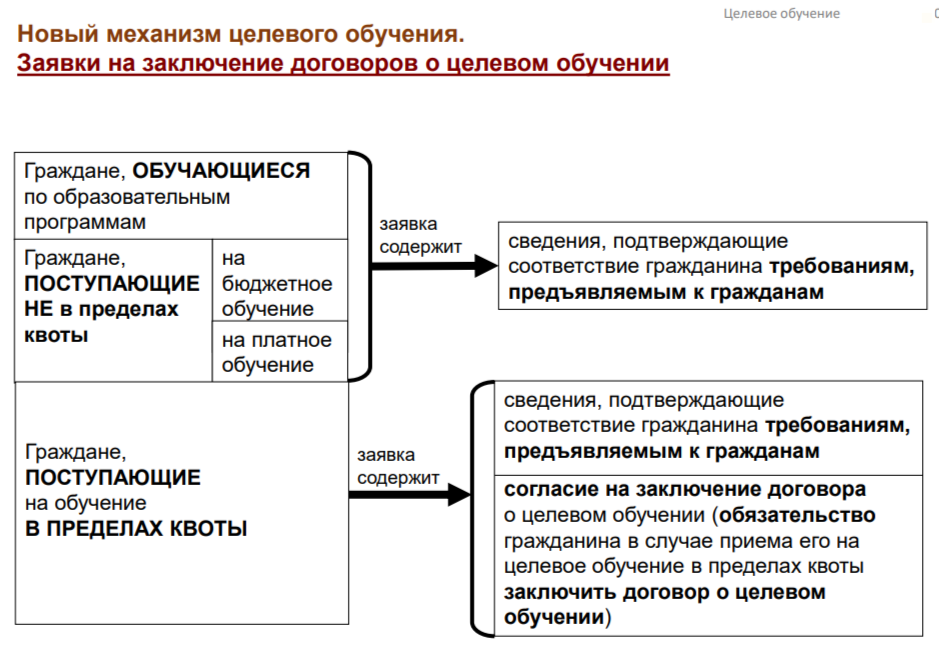 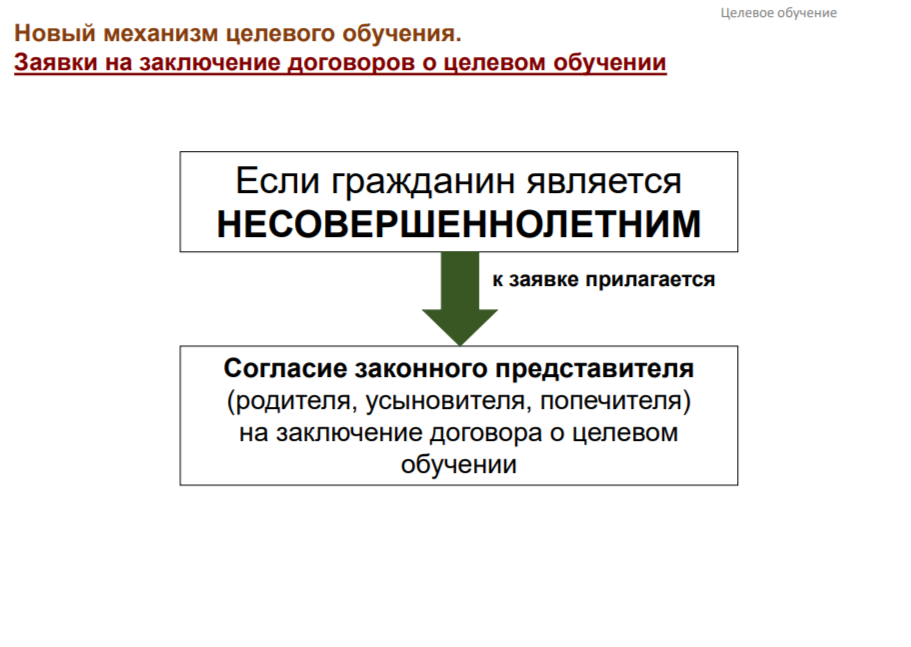 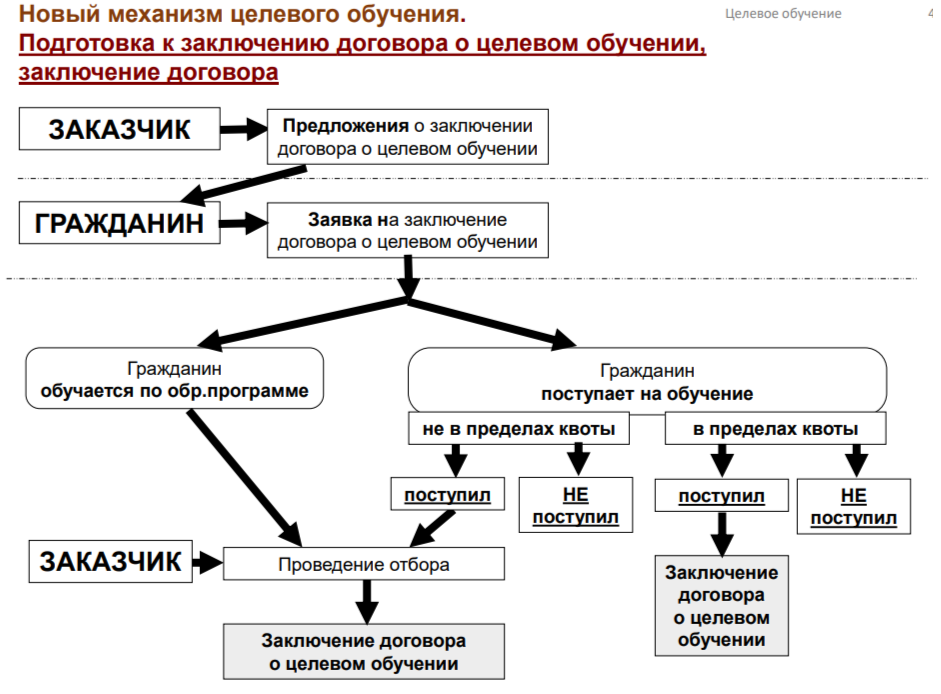 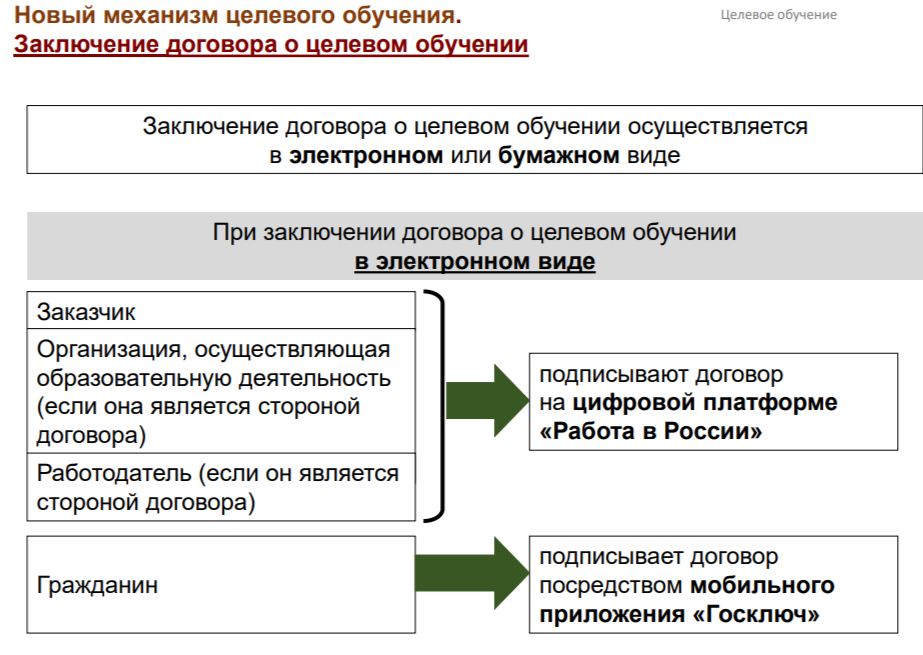 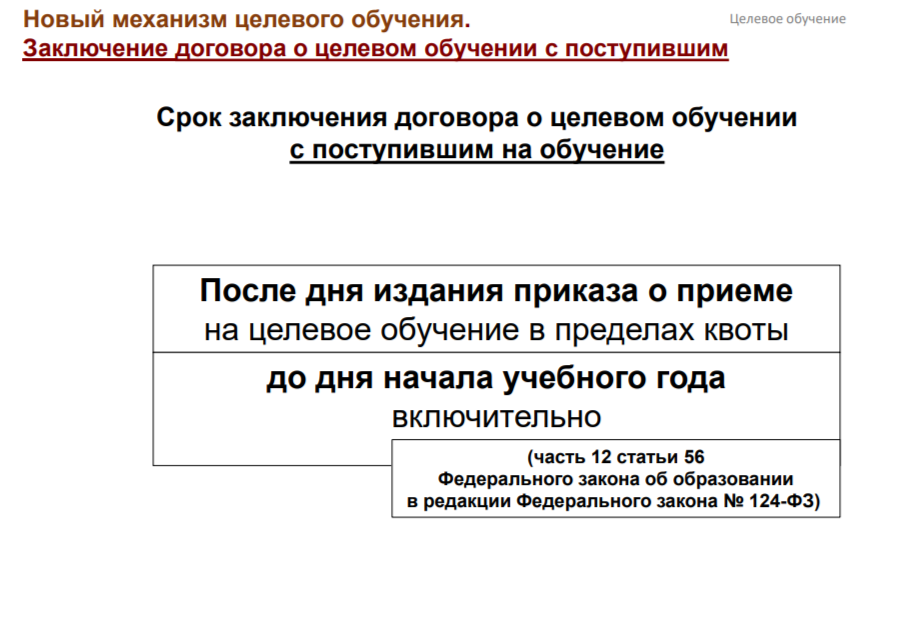 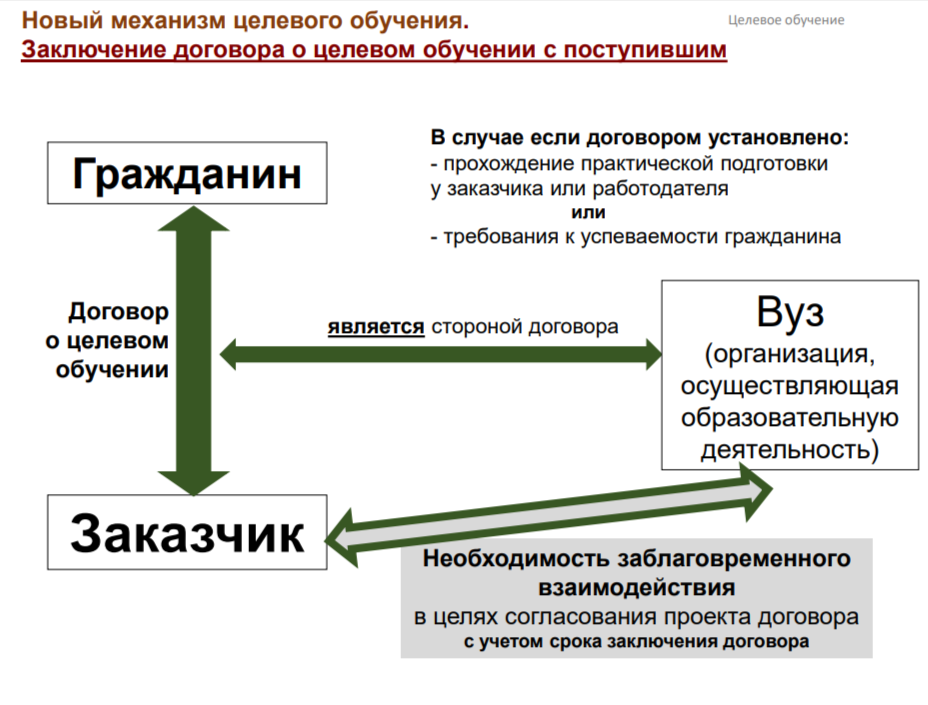 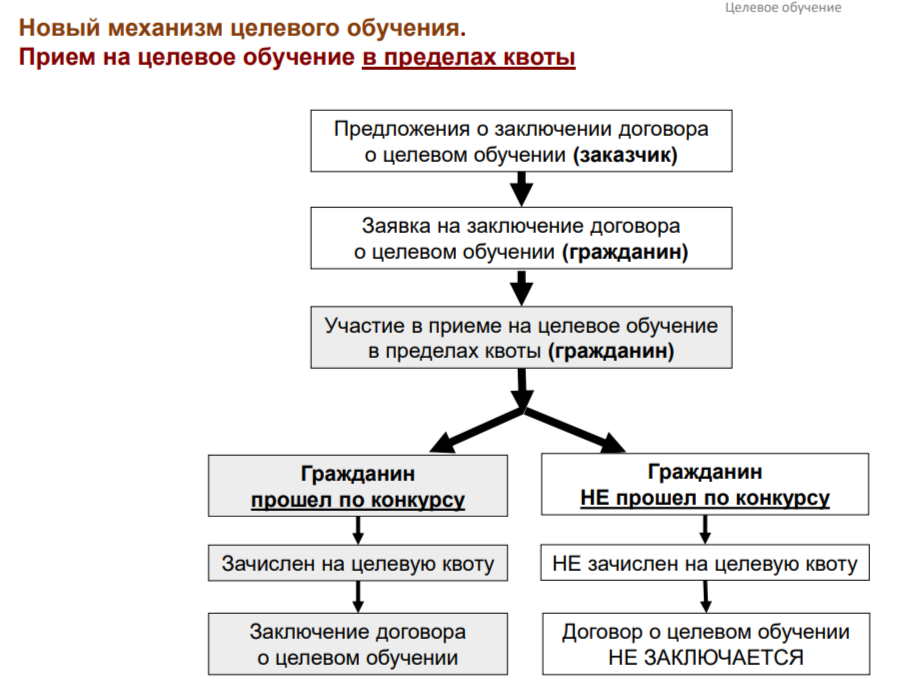 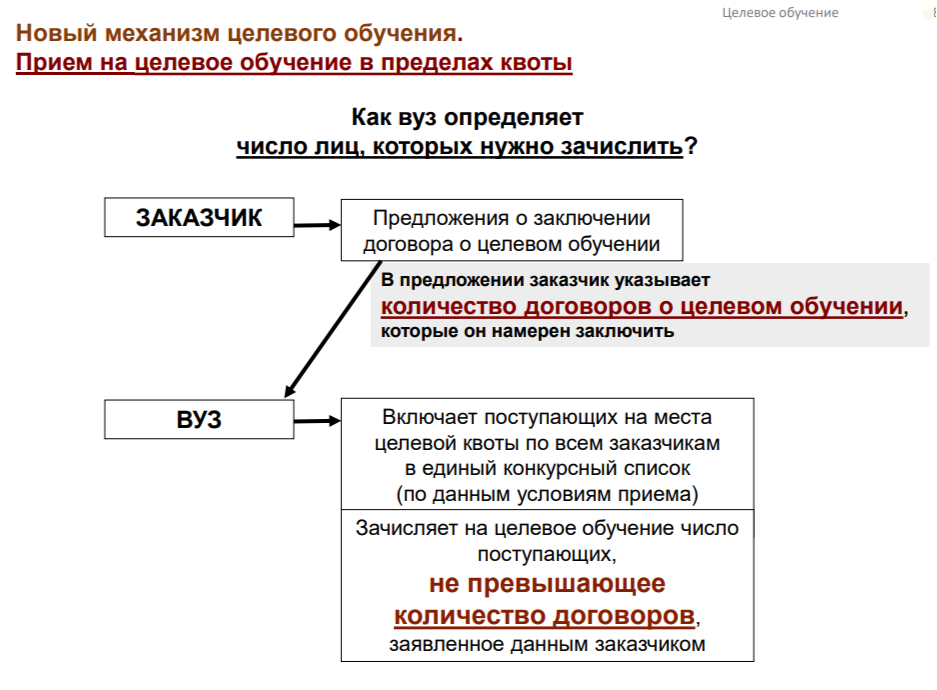 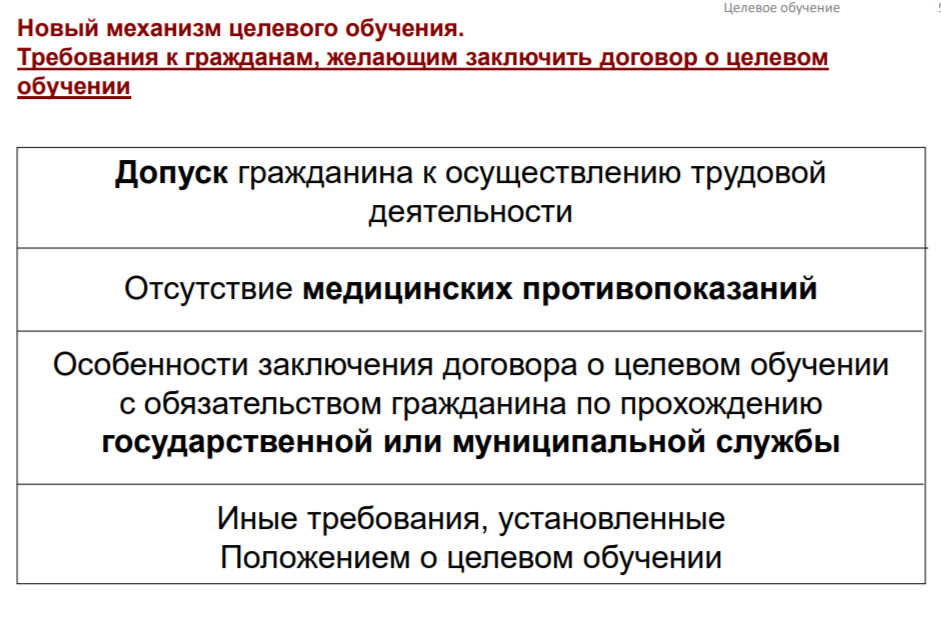 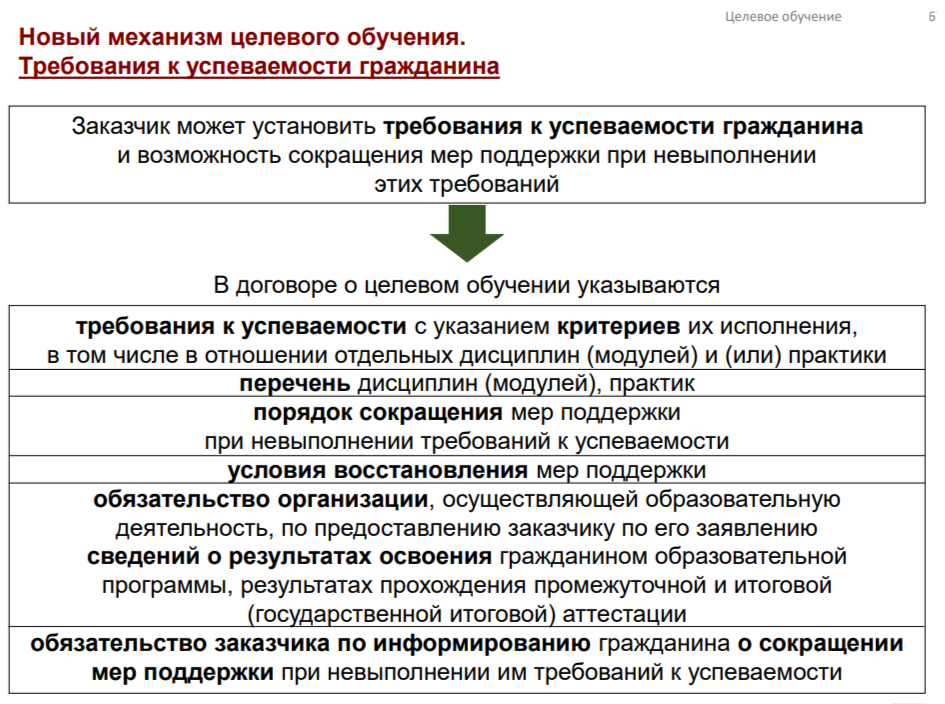 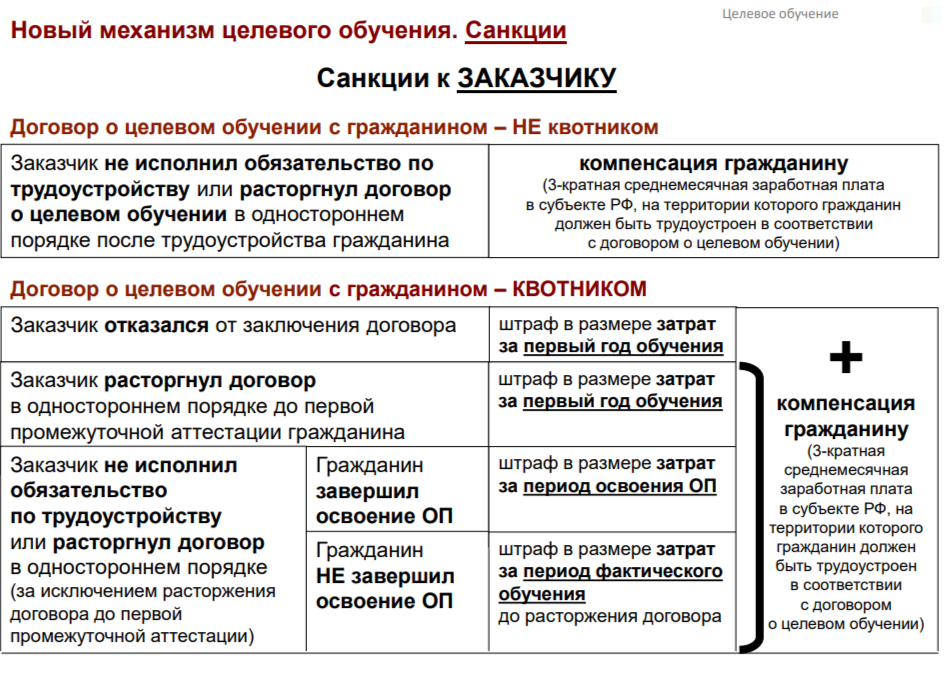 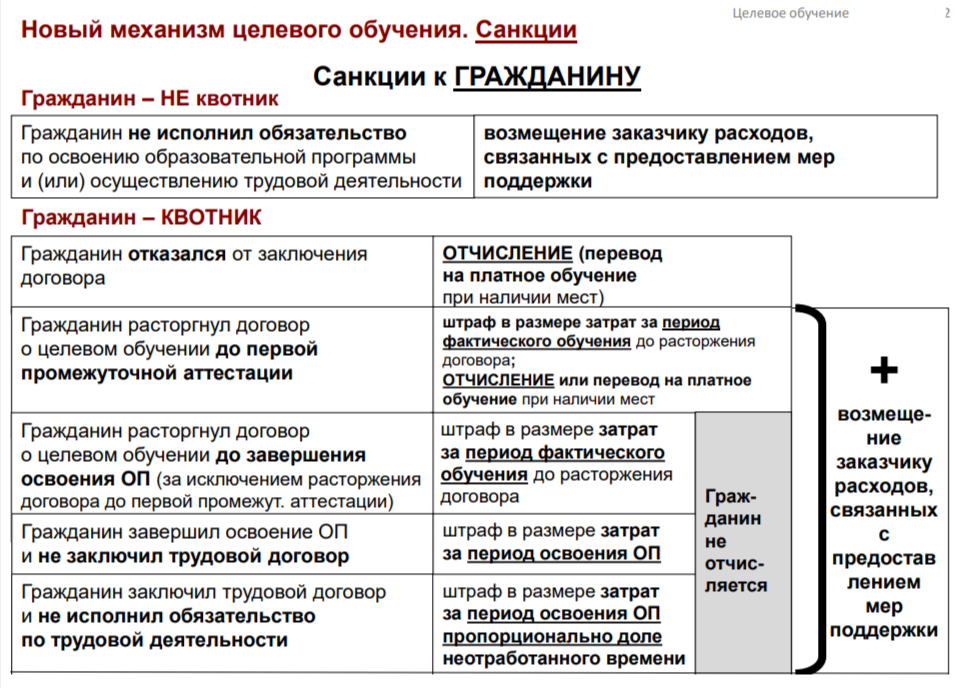 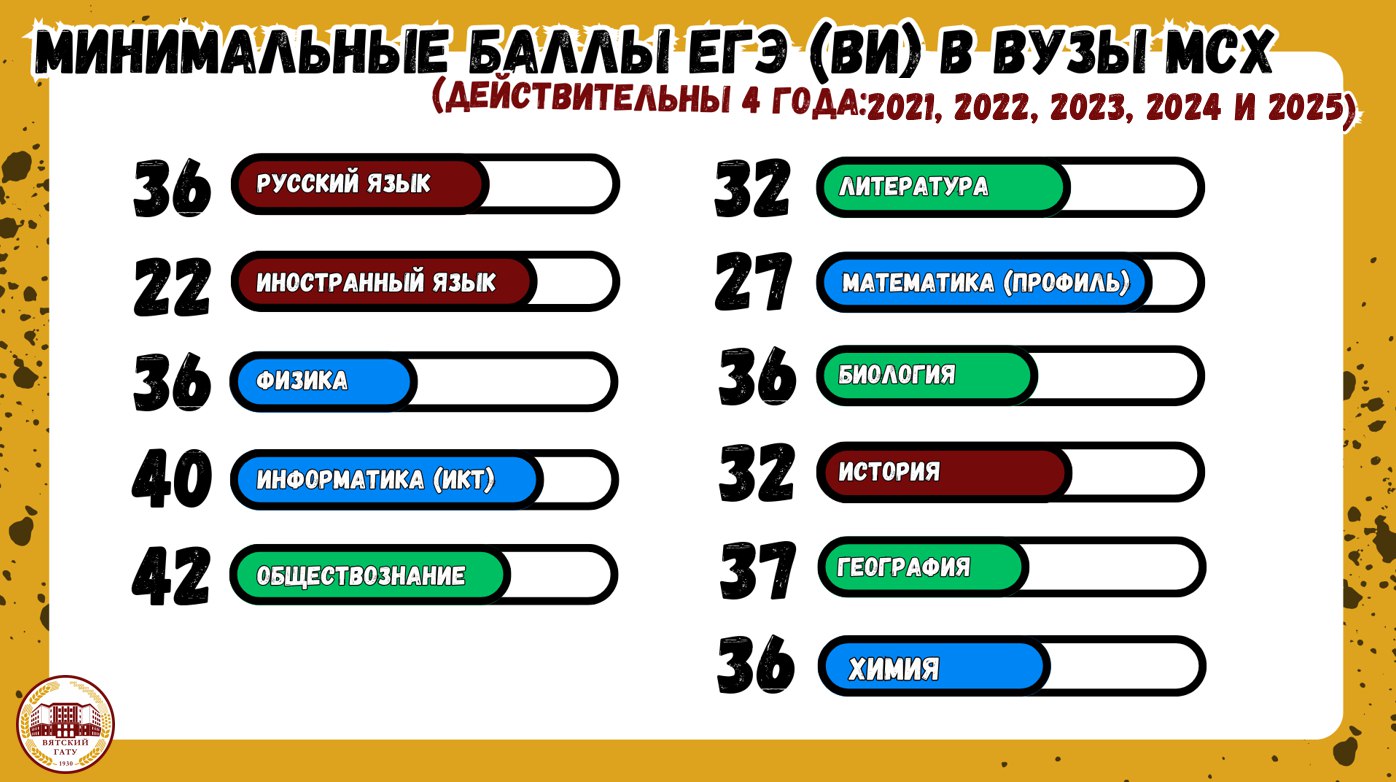 2021, 2022, 2023, 2024 и 2025
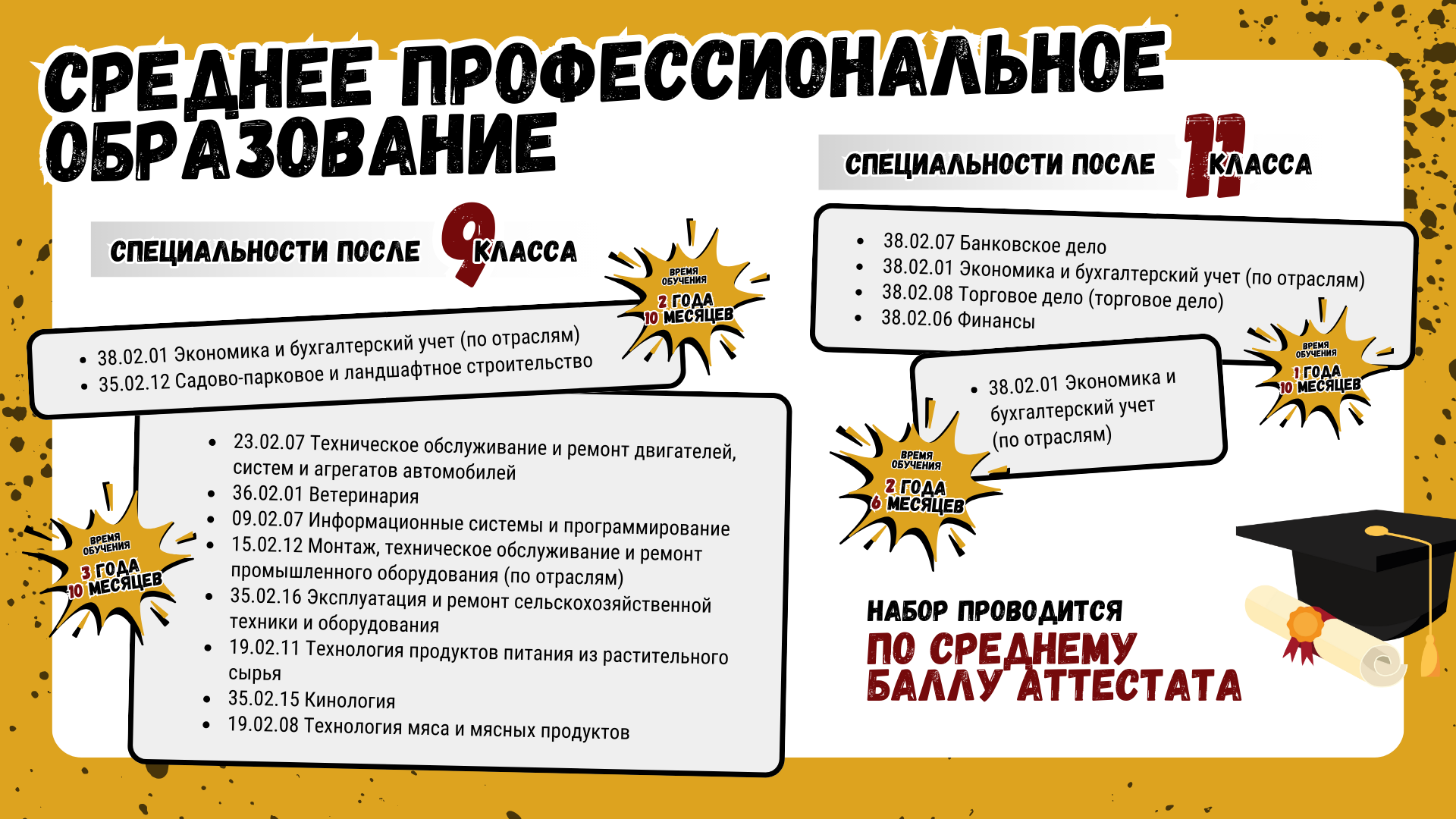 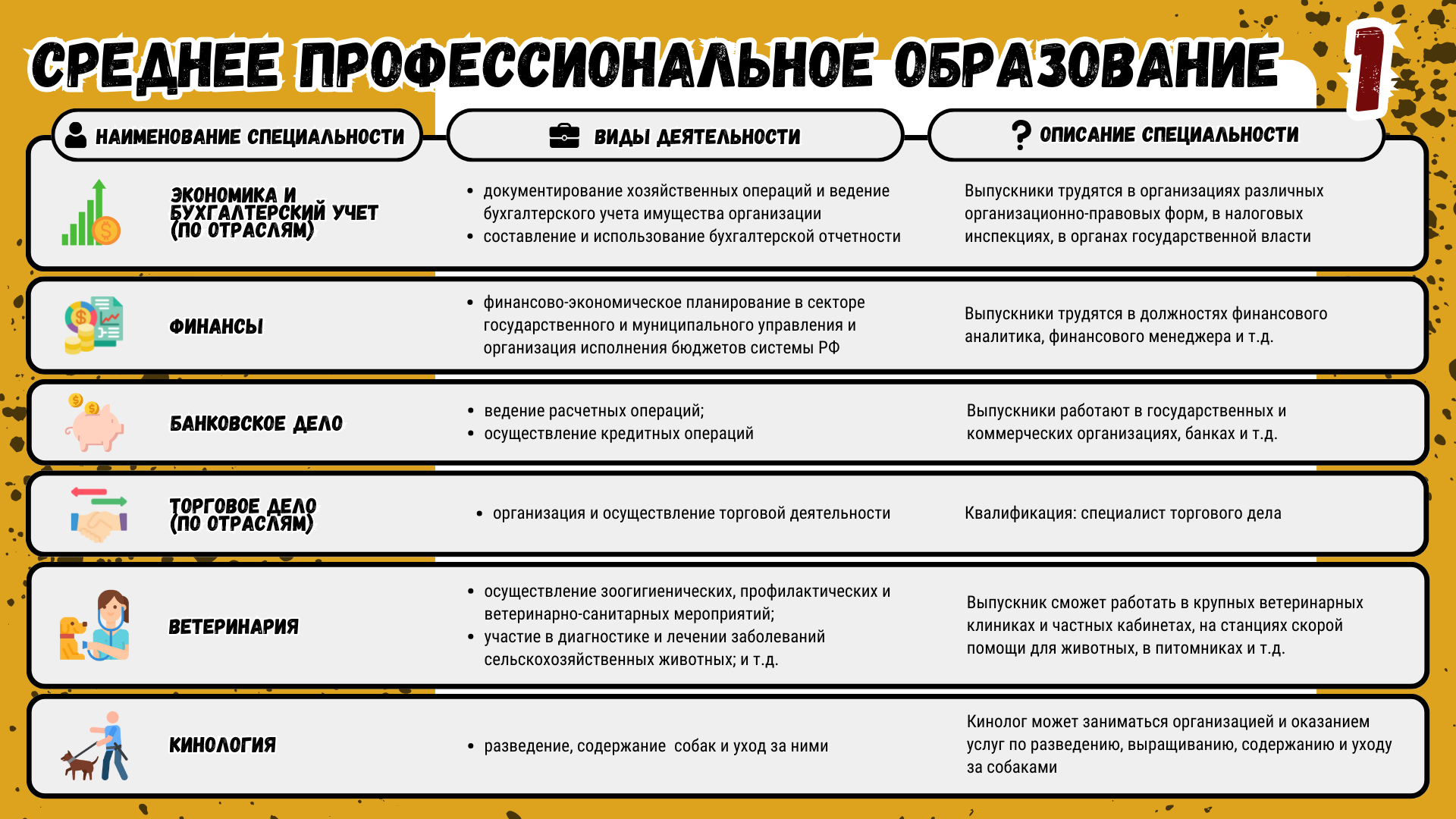 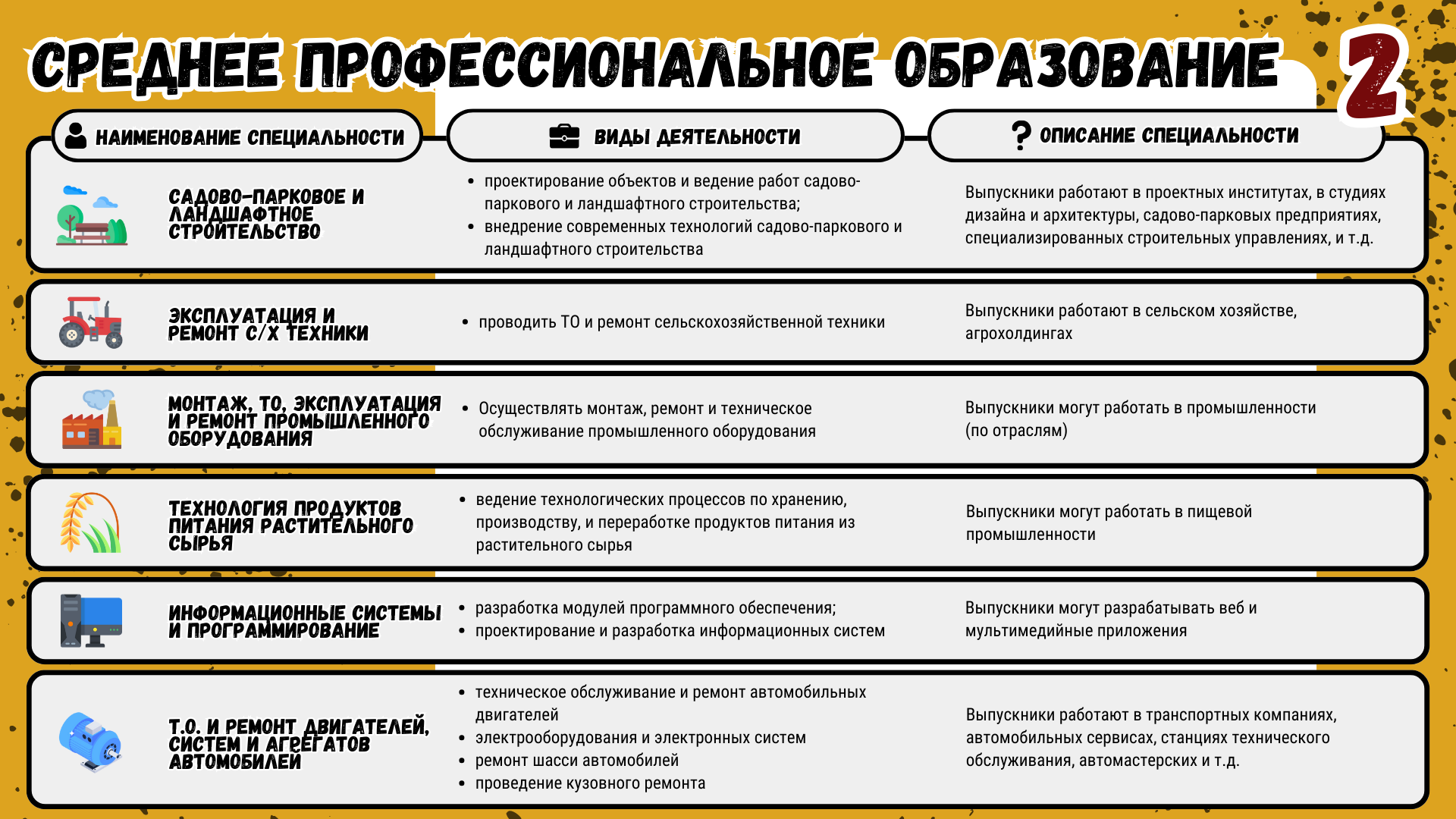 1
институты
Инженерии и
агробиотехнологии
2
Биологии и
ветеринарной медицины
3
Экономики, управленияи информационных технологий